UEF usernames and Information Security
Digital Services 2024
Digital Services for students
Digital Services provides most of the digital services at the university.
IT Servicedesk can be visited in Oppari at 10 – 14:
Carelia library in Joensuu.
Canthia 2nd floor in Kuopio.
Other contact methods are phone service, chat, email, and asiointi.uef.fi (eServices). 
Please, choose only one contact method.
Service contacts and opening hours in uef.fi/servicedesk.
8.1.2024
2
Digital Services
Note!
Do NOT activate another UEF account if you have ever had one previously or have one now!
UEF username timeline
Blue tiles represent actions you have to do.
White tiles represent actions that happen automatically.
Email from iam@uef.fi containing your
student number and
activation code
Account activation:
uef.fi/username
Confirm study place
Register as present at UEF (Student Services)
Account activated and identified
Strong identification remotely via Candour ID or by visiting the IT Servicedesk
Candour ID remote identification request via email
Digital Services
8.1.2024
3
Full access rights
Full access rights require:
Strong identification has been done
Study right is valid
You have registered as present student

Absent students can only access Peppi
8.1.2024
4
Digital Services
Student access rights
Student access rights include:
You can find most of the services and their instructions in kamu.uef.fi -> Tools
Peppi (student and study register)
eLearn (also known as Moodle)
username@student.uef.fi email address (login with username@uef.fi)
Microsoft 365 license for 5 devices
Printing credit for students (9 e / per semester)
Software for home use
Electronic exam
Zoom
8.1.2024
5
Digital Services
Ending of access rights
These can be checked in uef.fi/username as your study right is coming to an end.
Exchange students:
As your study right ends, your access rights end accordingly:
Immediately: printing and library e-resources.
In 180 days: student email and M365 (incl. Peppi, eLearn etc).
Degree students:
Your access rights end immediately if you fail to register as present or absent within the registration period or your study right ends.
As you graduate, your access rights end accordingly:
Immediately: printing and library e-resources.
In 180 days: student email and M365 (incl. Peppi, eLearn etc).
8.1.2024
6
Digital Services
Microsoft 365 services
Microsoft 365 environment includes:
Outlook (email and calendar).
Onedrive (5 TB space for files and easy sharing).
Office products such as Word, Excel etc. on browser and also a  home license for 5 different devices.
Teams, Planner…
Note that after your access rights end, all of your data is destroyed from the M365 services.
To login, use your username@uef.fi. 
Your email address is username@student.uef.fi but you cannot use it to login.
8.1.2024
7
Digital Services
Multi-Factor Authentication 1/2
Multi-Factor Authentication is required from all users that access UEF’s M365 services.
MFA means that you will have to provide extra confirmation that you are the one logging in to M365 services. 
You can confirm the login request with
a code from a text message, a call or from the authenticator mobile app.
a push notification from the authenticator mobile app.
Do not approve a login request if you were not the one to login!
8.1.2024
8
Digital Services
Multi-Factor Authentication 2/2
First time logging in: 







MFA settings can be changed later and they are the same settings that let you change your forgotten password, so keep them valid. 
More information in uef.fi/dipa -> MFA.
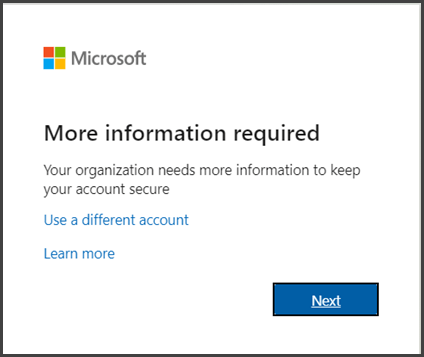 8.1.2024
9
Digital Services
Email
Your student email address is formatted as username@student.uef.fi.
The student email address is always used as a default in the UEF systems and it cannot be changed.
You can access your email:
Outlook.office.com
the App Launcher on the top left corner
Kamu’s Tools page
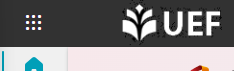 8.1.2024
10
Digital Services
Software
Some software for home computers is provided by the university, you can check them in Heimo.
Note that the access to this software is only valid as long as you are a student.
The university’s campus computers have some additional software that can be used. 
Check the App-V folder in Start menu and Software Center for software installation.
8.1.2024
11
Digital Services
Wireless networks
There are two wireless networks accessable on campus: Eduroam and UEF-open.
You can login to Eduroam using your username@uef.fi and UEF password.
If needed, install the Eduroam configuration profile from cat.eduroam.org. 
Eduroam can be found on many different universities across Europe.
UEF-open is not recommended for continuing use as it is not a secured network.
8.1.2024
12
Digital Services
Information security – email 1/2
Don’t open links or attachments from unknown sources.
Be aware of deceptive and phishing messages, a sudden lottery win and other messages inquiring your personal or banking information are usually unreal​.
Check the email address twice when sending emails​.
If you receive emails meant for another person, inform the sender and delete the message​.
Don’t send confidential information through email with no encryption​.
8.1.2024
13
Digital Services
Information security – email 2/2
The email communication between UEF addresses is always secured.
You can also use the secure email service to send secure emails to external addresses.
Just add .s after the email address (e.g. test@gmail.com.s).
More detailed instructions in asiointi.uef.fi: Secure email for UEF user and Secure email for external users.
8.1.2024
14
Digital Services
Information security - username
YOU are the key element of information security. 
Never lend your username and password to anyone, you are always accountable for the use of your username.
Don’t use the same password for UEF username and external services. Consider using a password manager.

IT Servicedesk never asks for your password from you.
8.1.2024
15
Digital Services
Information security - password
Do not use parts of your name, username or birthdate in the password! 
Your password is valid for 13 months. You will be notified about the expiration beforehand to your email.
You can change your password in uef.fi/password or as you login to M365 services and press ”Forgot my password”. 
Note that M365 only works after you have logged in at least once before successfully.
8.1.2024
16
Author of the presentation, Name of the event
Information security – devices
Always delete the browser history and cookies if you use general computers accessible for anyone. You can also use incognito-mode on any browser.
Remember to have your own devices updated with the latest security updates.
Have a PIN code on your mobile device to prevent unwanted access and have the latest updates installed.
8.1.2024
17
Digital Services
Information security – computer use
Easy way to lock the computer if you leave it unattended is to use the combo: Win + L



Log out of the services and the computer as you stop using the device.
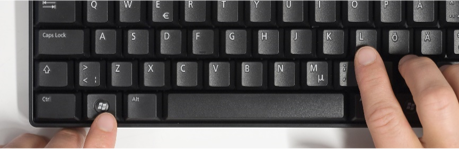 8.1.2024
18
Digital Services
Information security – files
You are responsible for your own files: remember to back up, back up, back up. Note that as your access rights end, all of your data has to be somewhere else if you need it as all the data in your UEF account is destroyed.
USB sticks should be virus checked always before and after use if you use them on general computers. 
Note that anyone can open your USB stick if it’s not secured.
When using cloud file storages, make sure you share the right files with the right people.
We recommend using university services to save your study related data.
8.1.2024
19
Digital Services
Information security – phishing
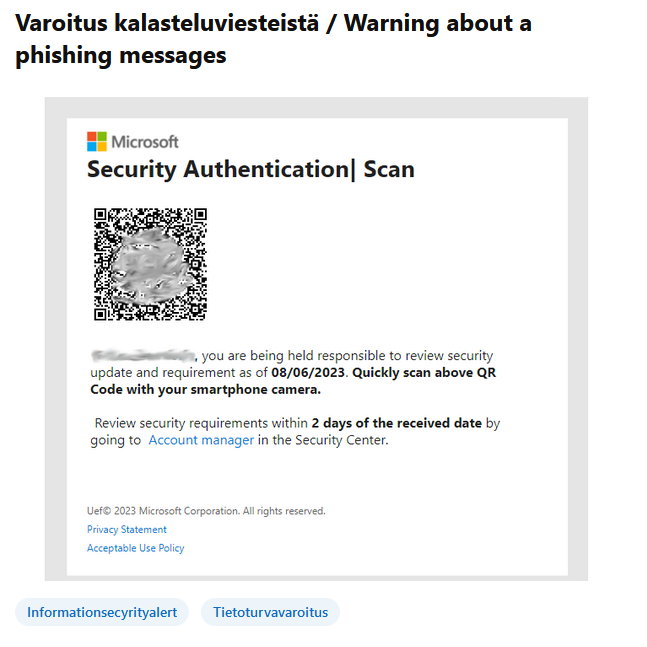 Digital Services Viva Engage channel publishes any phishing messages going around.
You can report new phishing or otherwise suspicious emails to abuse@uef.fi.
8.1.2024
20
Digital Services
IMPORTANT!
If you stay in Finland and get a Finnish social security number, please inform both Student Services and your possible HR secretary! 

Neglecting to inform the SSN to the student and staff registers causes problems with your username and access rights.
You will also have problems with the Finnish student healthcare service (FSHS)!
8.1.2024
21
Digital Services
Thank you!
Digital Services
8.1.2024
22